Changing Face of Business Support
Rani Kroeger, 
Uptima Business Bootcamp

For profit / co-op corporate structure where clients are members
CAMEO Annual MeetingJune 2017
About Us
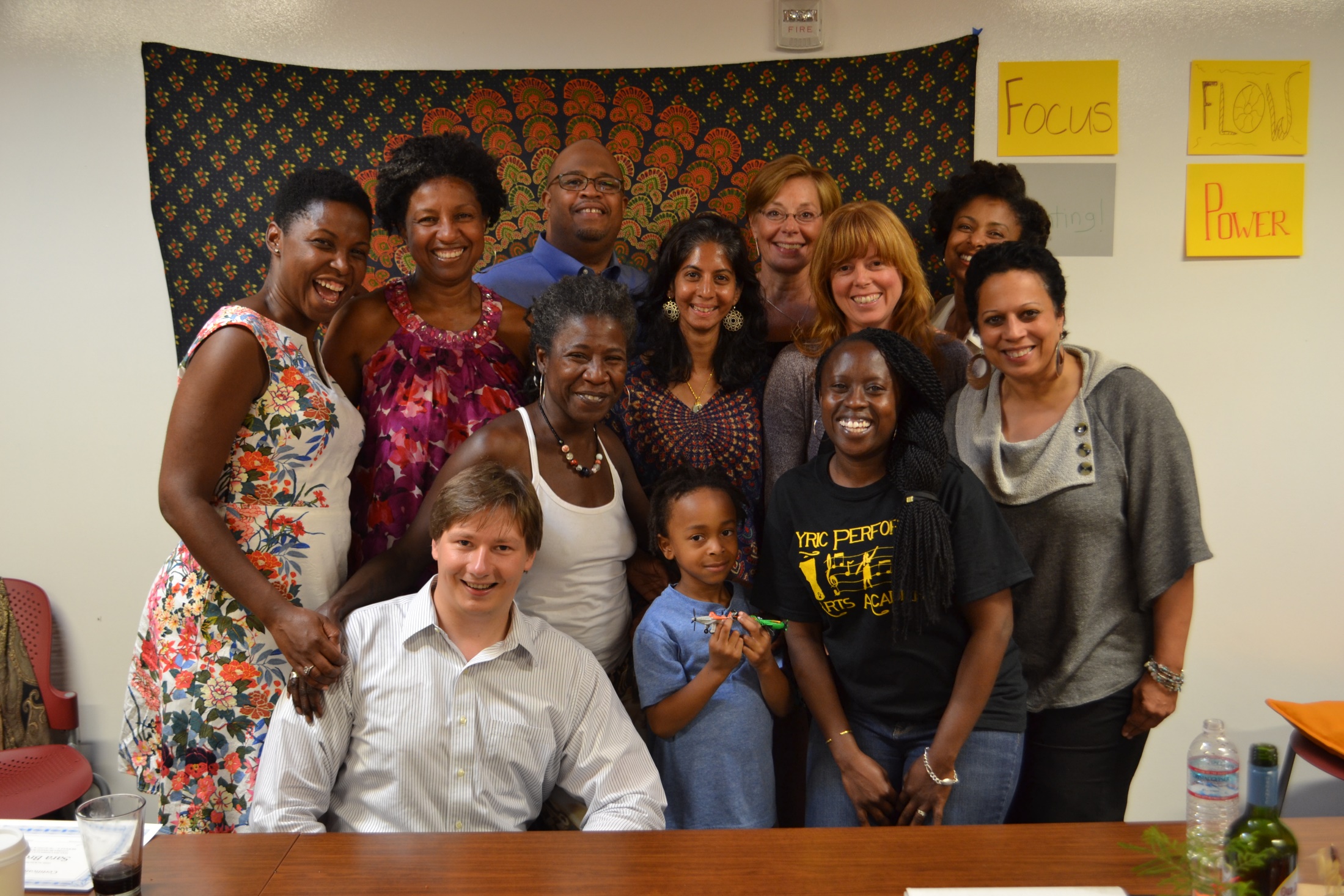 Uptima Business Bootcamp is a network of member-owned business accelerators, dedicated to providing entrepreneurs with greater access to hands-on education, resources, mentorship and community to create thriving businesses
3
My Background
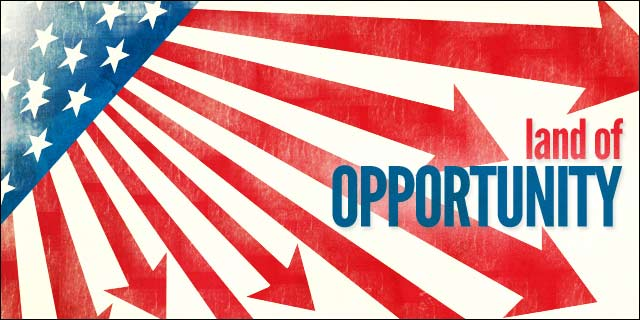 Business ownership is a path to wealth creation
4
Our Network
Oakland
San Francisco
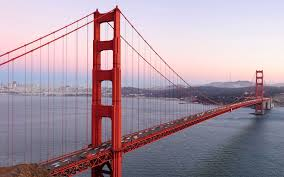 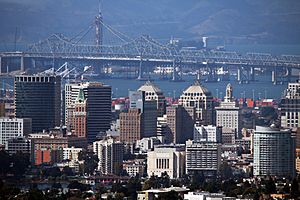 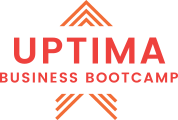 Next City ???
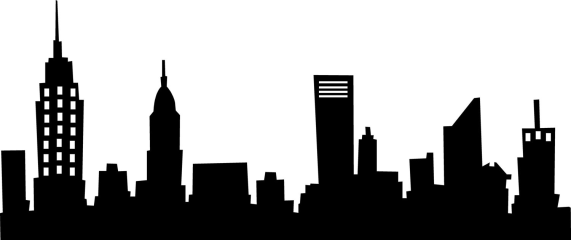 The Uptima network is a system of place-based cooperatives that share the same business model, brand, curriculum and infrastructure
5
Our Impact
JobsCreated
Funding Received
Entrepreneurs Served
220
56
$238,105
Jobs include paid full-time and part-time employees as well as independent contract work.
Since Uptima started in 2014, we have served over 220 entrepreneurs, who have created 56 jobs and raised over $238,000 in funding
6
Our Impact
Uptima’s programs serve a diverse group of entrepreneurs
7
Our Accelerator Programs
Freelancer Program
Small Business & Enterprise Program
Business Advising
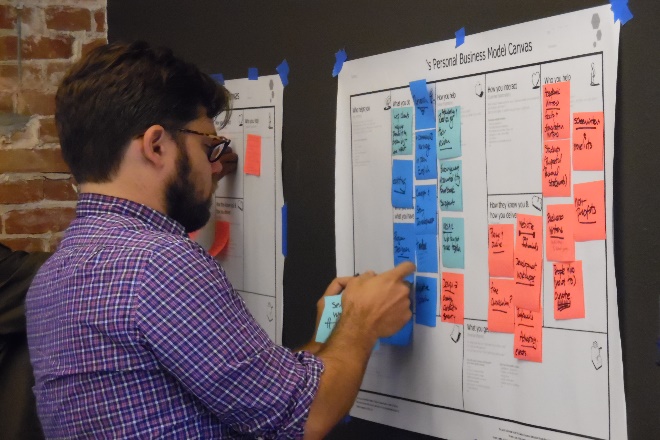 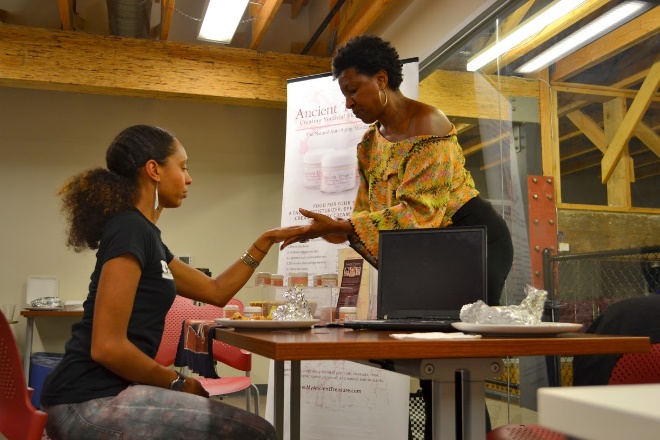 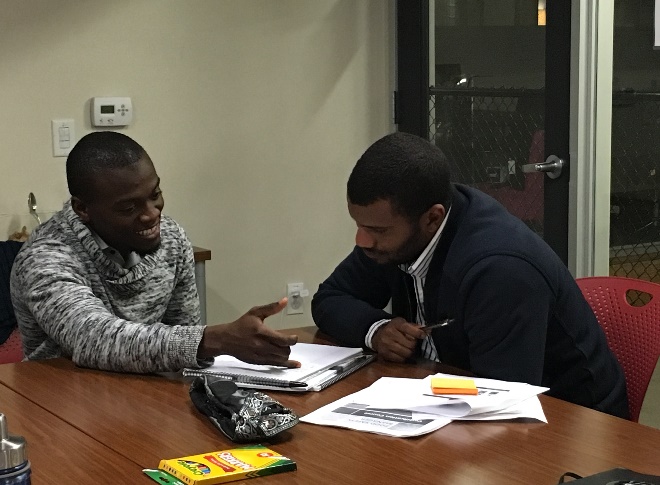 Designed for individuals seeking to be their own bosses
6-week program to support economic sustainability as an independent worker
Designed for small business owners and startup founders
Four 12-week modules to support launching, business planning, building operational capacity and funding
Designed for entrepreneurs who are on a faster track or need specific coaching
Customized hourly mentoring sessions to meet their specific business needs
Our accelerators provide education, resources and mentorship to freelancers, small business owners and startup founders in developing their businesses
8
Our Accelerator Design
Holistic Thinking
Cooperative Network
Hybrid Learning
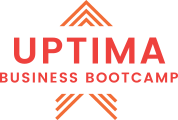 Community Network Effect
Our flexible programs meet entrepreneurs where they are at and encourage themto think holistically about developing their businesses
9
Holistic Thinking: Business Success
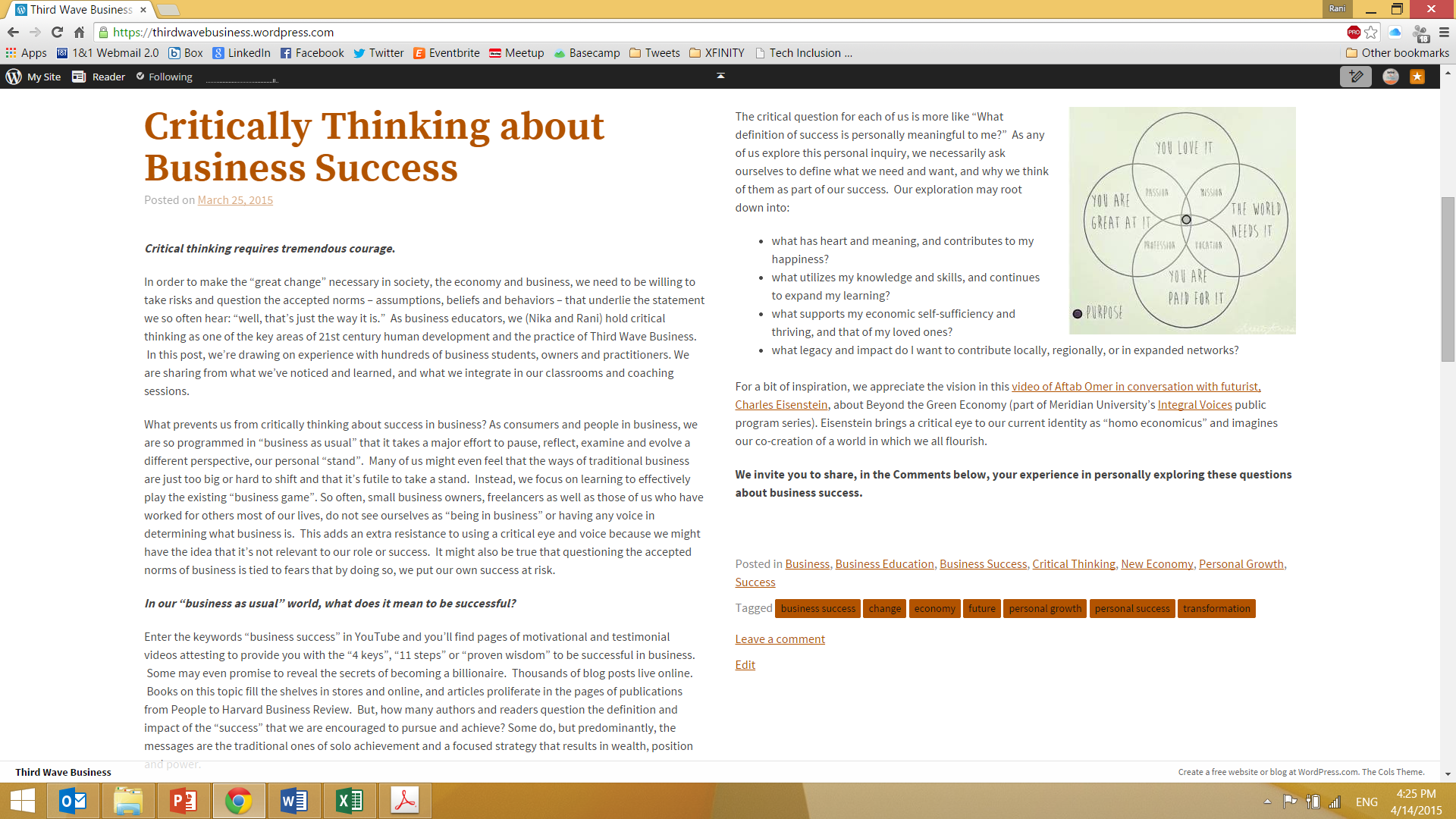 Our programs encourage entrepreneurs to think critically about “business as usual”, exploring what it means to be successful in business, how their business fits into their lifestyle and what positive community impact they want to make with their business
10
Holistic Thinking: Lean Systems
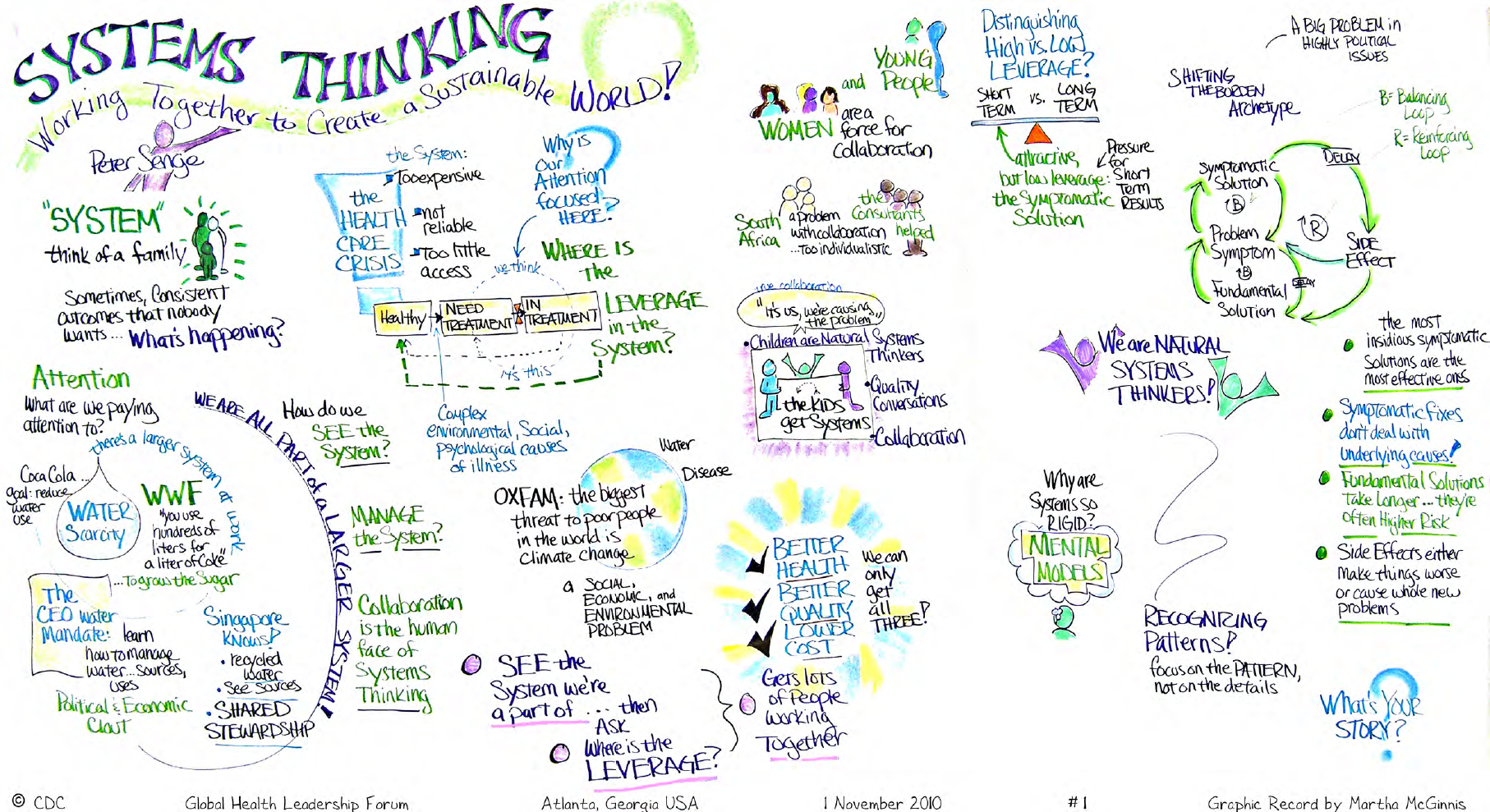 Systems thinking is at the foundation of all of our curriculum and is complemented by design thinking, lean startup and data-driven decision making methodologies
11
Hybrid Learning: Online Learning
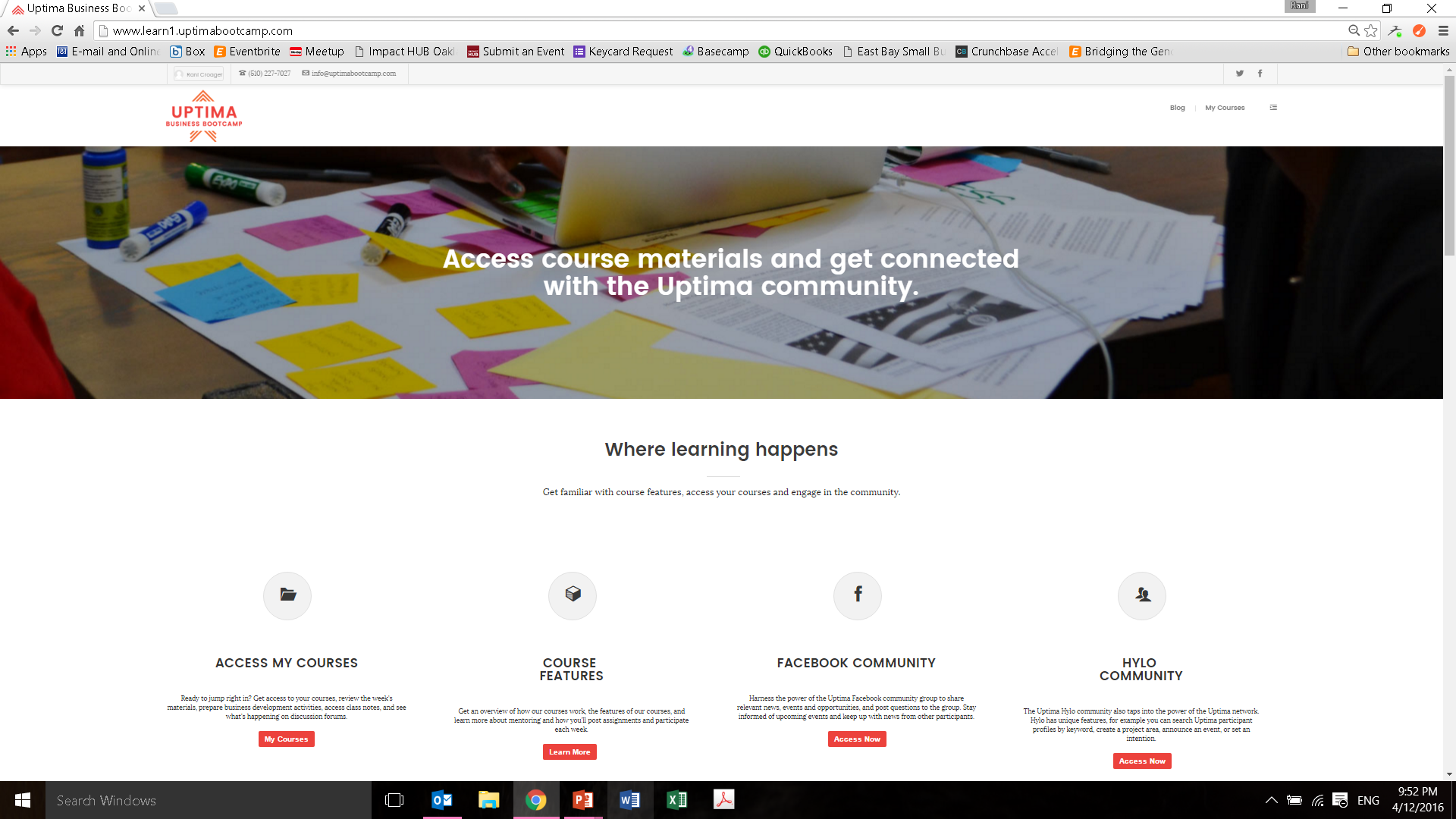 Online learning allows entrepreneurs to review weekly background materials and complete business development activities at their convenience
12
Hybrid Learning: In-Person Classes
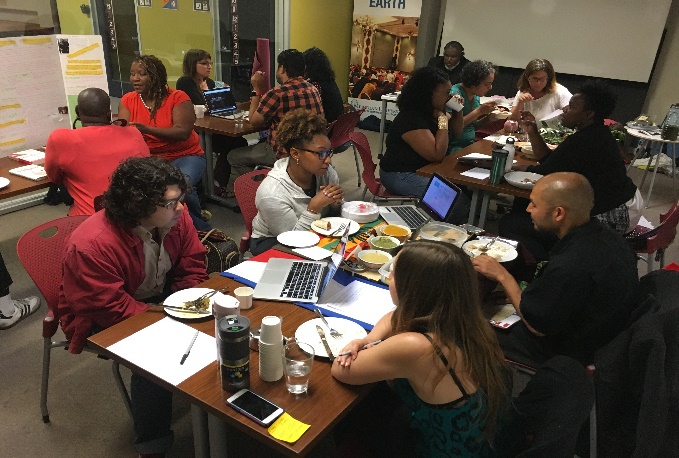 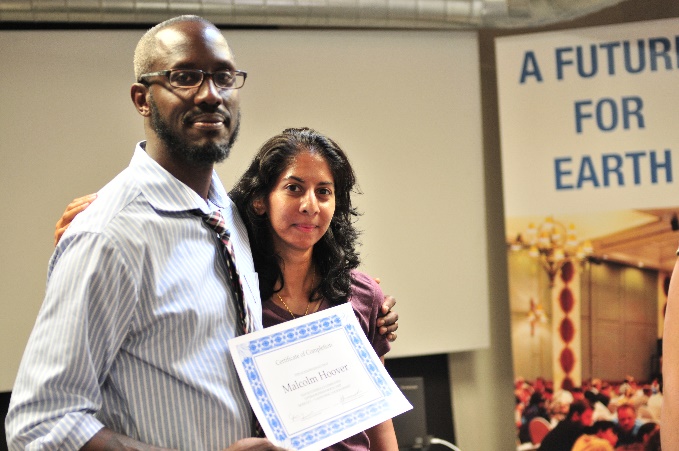 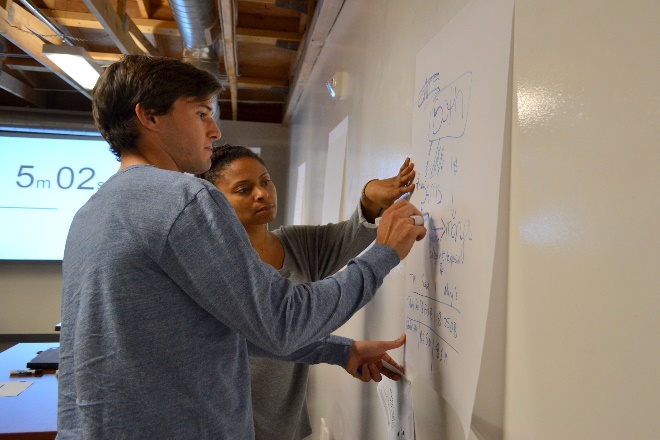 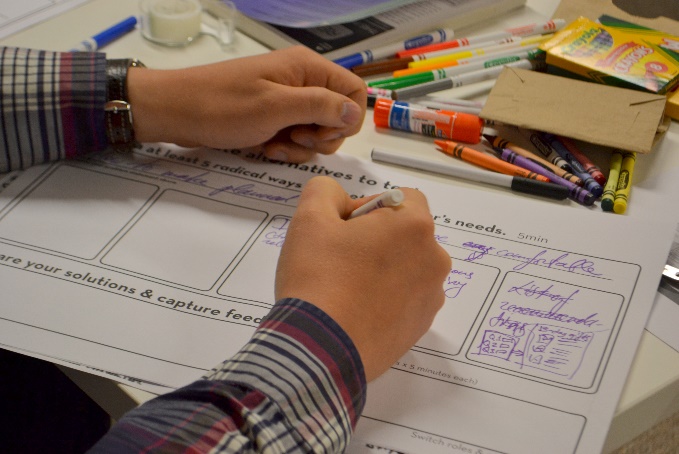 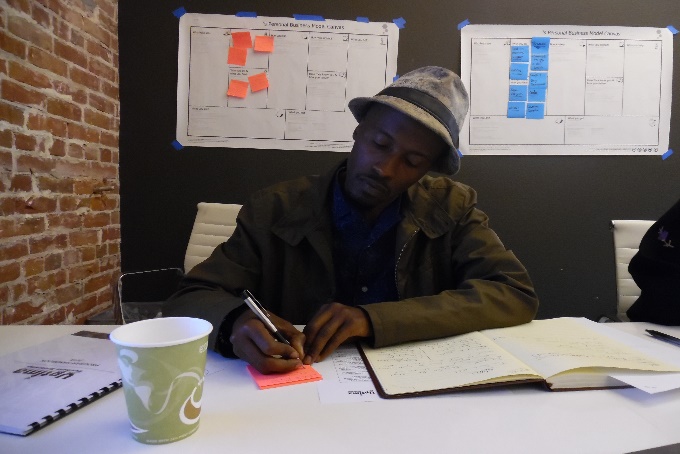 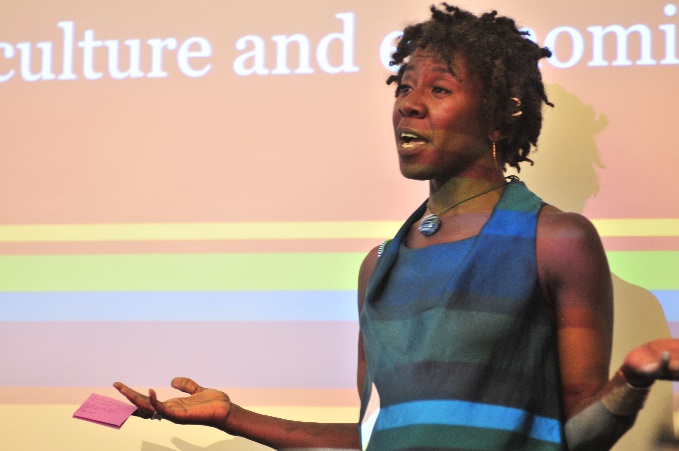 Weekly in-person classes consist of mindfulness exercises, group discussion, creative activities and reflection on each unit’s topics
13
Community Network Effect
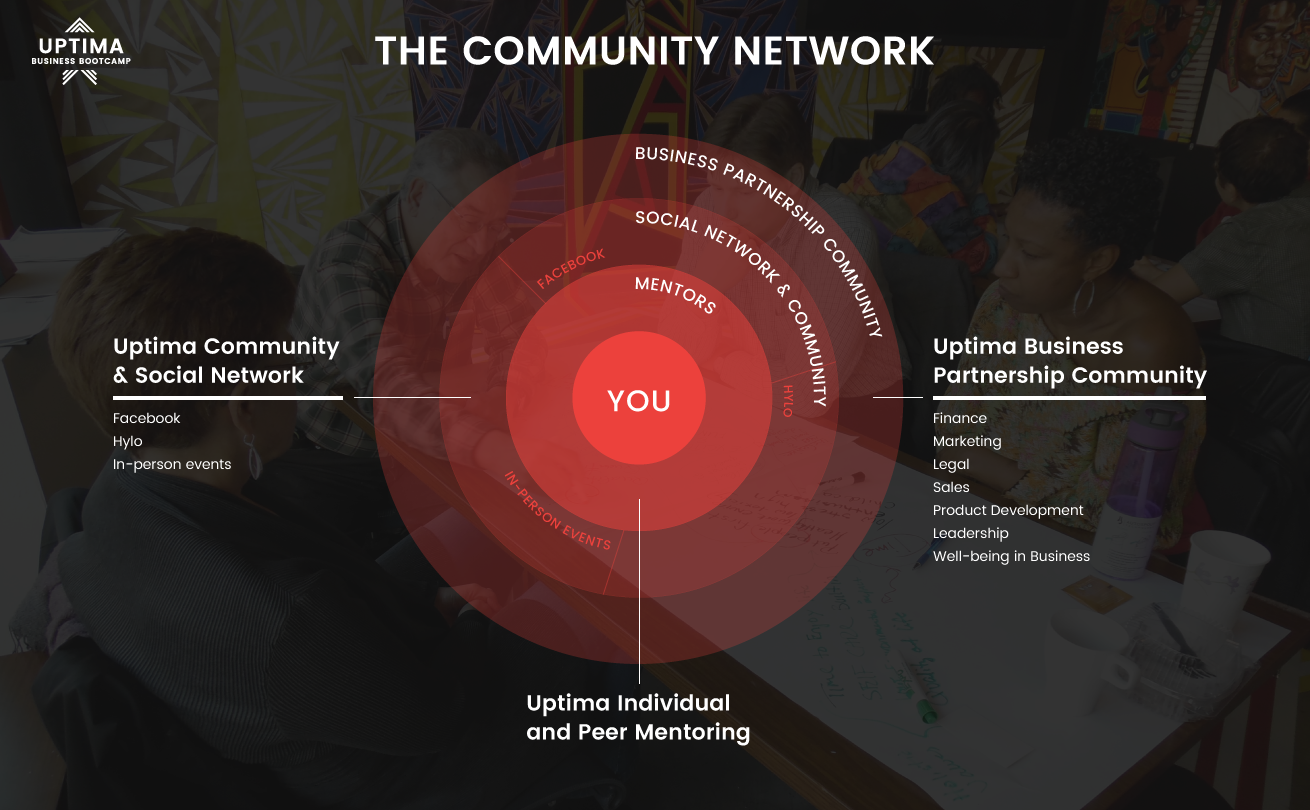 Our power is in our community network effect – how we connect business owners with a diverse community of mentors, freelancers, founders and partner organizations who will support them throughout their entire entrepreneurial journey
14
Cooperative Membership
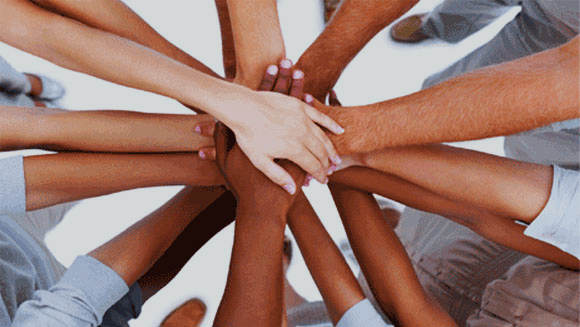 Our biggest innovation is our business model – each accelerator is a multi-stakeholder cooperative comprised of accelerator program members, worker members and the Uptima network
15
Accelerator Operating Costs
Program costs – 70%Admin costs – 30%

Receives most marketing, technology and administrative services through Uptima Network

Democratic structure of cooperative provides flexibility in administrative staffing – only part-time support is needed to run accelerator
At steady state, our member fees cover the operating costs of our high-touch programs
16
Accelerator Equity Pool
Small Business & Enterprise Program members contribute equity stakes in their business that go into an fund, where annual gains are shared among members
Profit Sharing Assuming $10,000 in Annual Gains
And through the equity pool, members have a long-term investment in each other’s businesses
17
Cooperative Economics in Action
Elevated Nutrition receives clients through the Uptima Network:
Caters for our Oakland Accelerator classes
Provides meal prep services to busy entrepreneurs
Referrals to cater local conferences and events
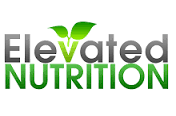 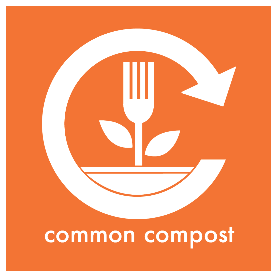 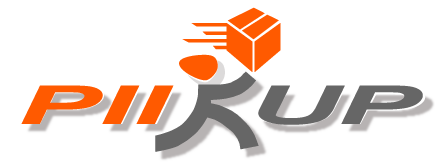 Small Business
Small Business
Collects and composts Elevated Nutrition’s food scraps back into the soil for urban gardens
Works with Elevated Nutrition to deliver meals to clients
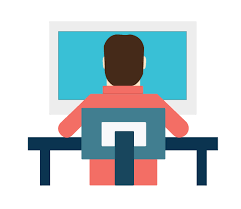 Freelancer
Provided web design and development services to rebuild Elevated Nutrition’s website
Our structure incentivizes accelerator participants to build a real community that supports each other in creating thriving businesses
18
Thank you!
Uptima Network: 	http://uptimabootcamp.com
Oakland Accelerator: 	http://oakland.uptimabootcamp.com
San Francisco Accelerator: 	http://sf.uptimabootcamp.com
Our Blog: 	http://blog.uptimabootcamp.com